Crisis Management
Awareness Session
OVERVIEW
Crisis Management Background and History

Crisis Management Training 101 Video

Emergency Response Flip Guide

Interactive Discussion
Crisis Management Leadership
Crisis Management Support Team (CMST):  October 2014
Doug Sutten				Deb Limb 
Dave Eller					Rashelle Tanner
Kyle Roquet				Ben Wilson
Randall Hashimoto		Joyce Powell
Emergency Preparation Meetings:  October 29-31, 2014
Doug Sutten 			Deb Limb 			Dave Eller	
Rashelle Tanner			Kyle Roquet			Ben Wilson
Randall Hashimoto		Joyce Powell		Wayne Dobbs
Kevin Peterson			Shane Carlson		Bryan Hubert
Michael Kerrick			Glenn Morse		Stan Mak
Debra Webster			Robin Skeen			Steve Landis
Amy Timoll				Eric Rasmussen
Crisis Management Initiatives
Emergency response improvements throughout CRISTA facilities (i.e. monitoring systems, lockdown hardware and emergency response resources, et al.)

Enhanced emergency response communication infrastructure

Coordinating first responder and CRISTA staff emergency response training

Emergency Response Flip Guide
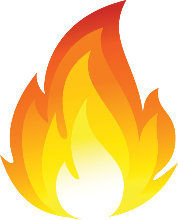 Annual Fire Facts (USA 2013)
Over 480,000 structure fires involving 14,000 injuries and 2,800 deaths
$9.5 Billion in
property damage
Most common causes of structure fires:
 
Cooking Equipment (19%) Intentional (18%)
Heating Equipment (9%)
Most common causes of nursing center fires: 

Cooking Equipment (54%) Laundry Equipment (12%) Heating Equipment (9%)
Earthquake
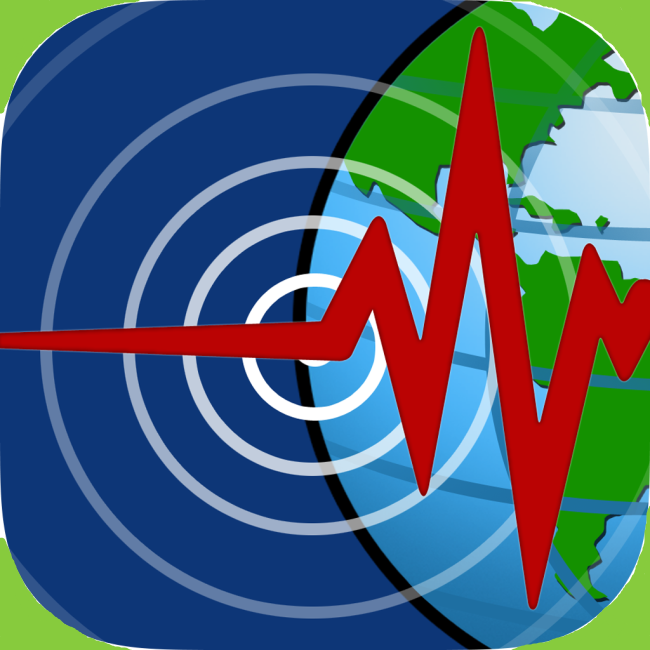 Shoreline & Kitsap County
are in the highest 
Earthquake hazard zone.

Primary danger during an
earthquake is being struck 
by falling debris.

Earthquake hazard 
identification planning 
and mitigation reduces 
the risk of injury.
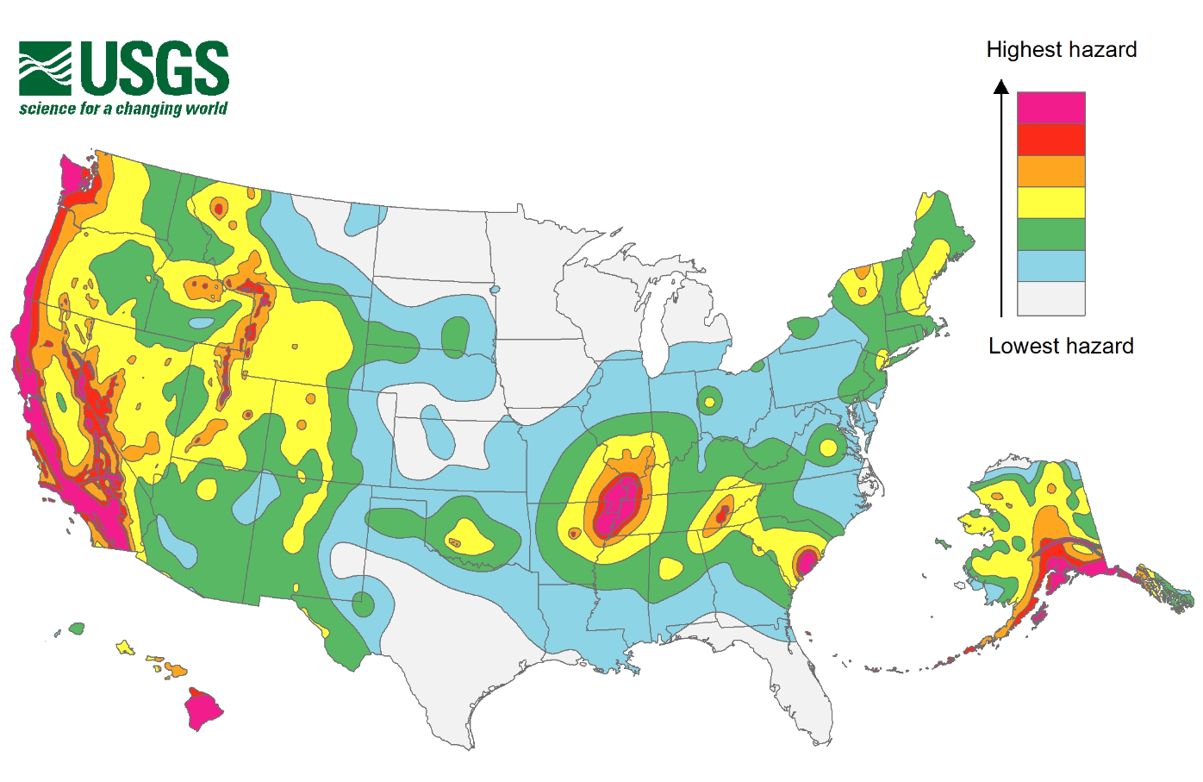 Active Shooter
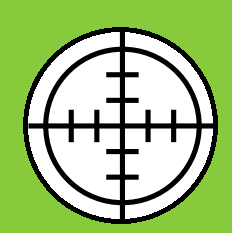 Lockdowns work and are still one of the most effective tools available to get students and staff out of harms way
160 incidents between
2000 and 2013
with 1,043 casualties 
(killed and wounded)
Time is a huge factor in response tactics:

69% ended in 
5 minutes or less
Unarmed citizens ended a significant number of events (13%)
Crisis Management Training 101
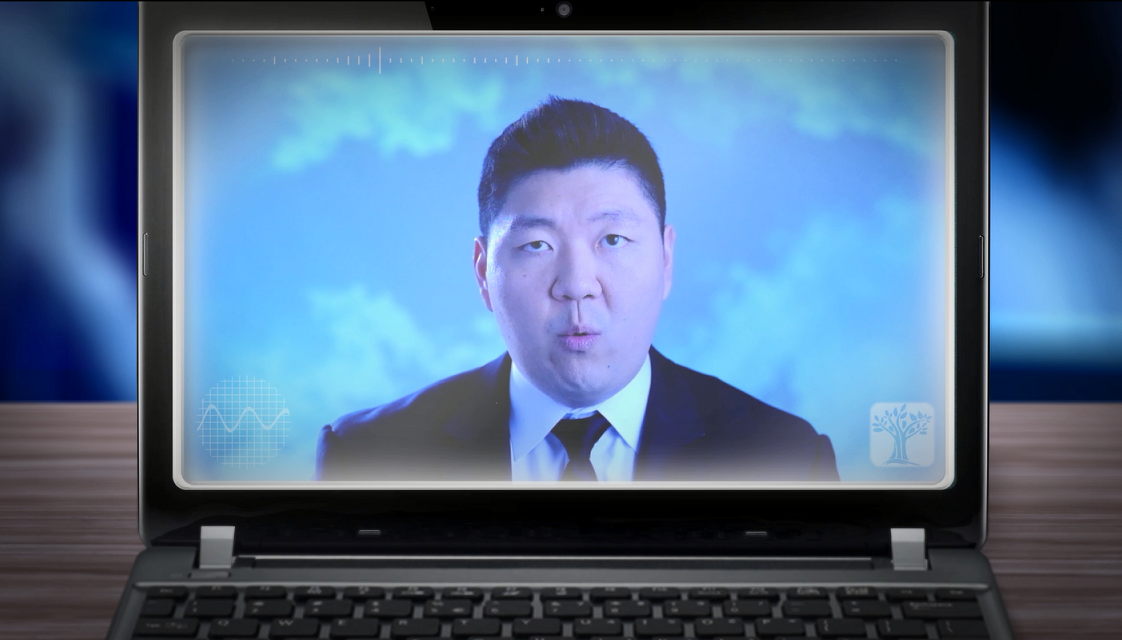 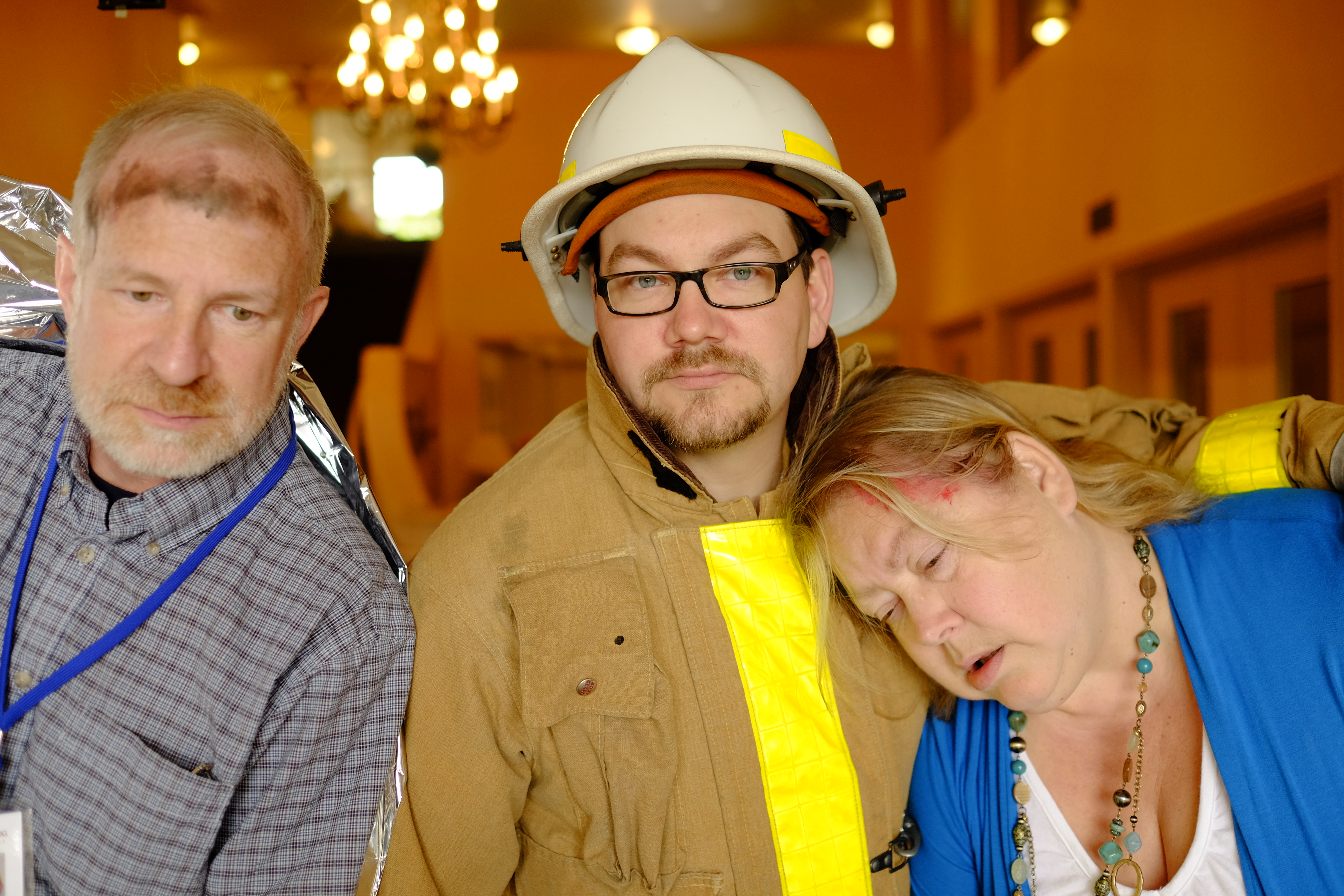 Emergency Response Flip Guide
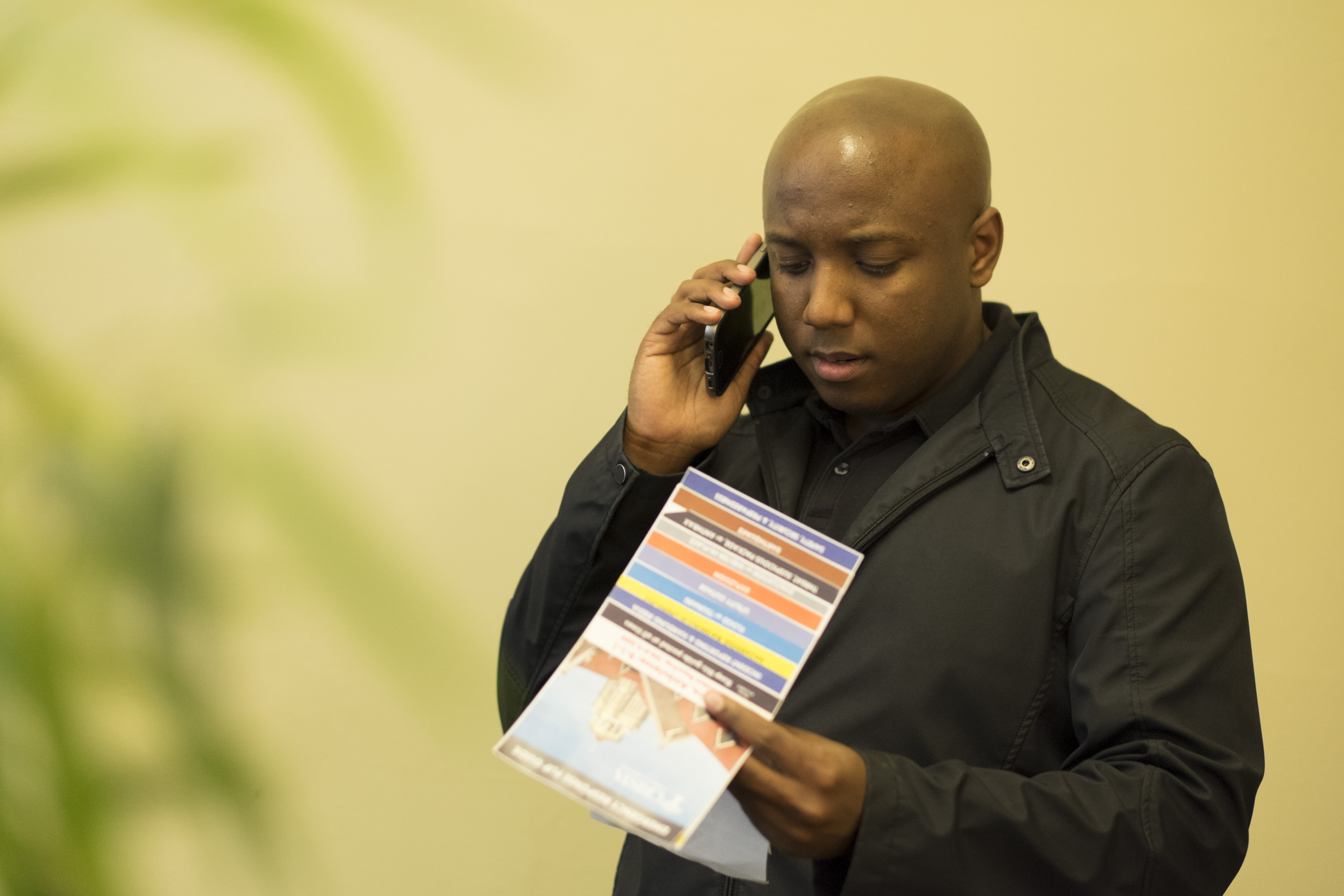 Interactive Discussion
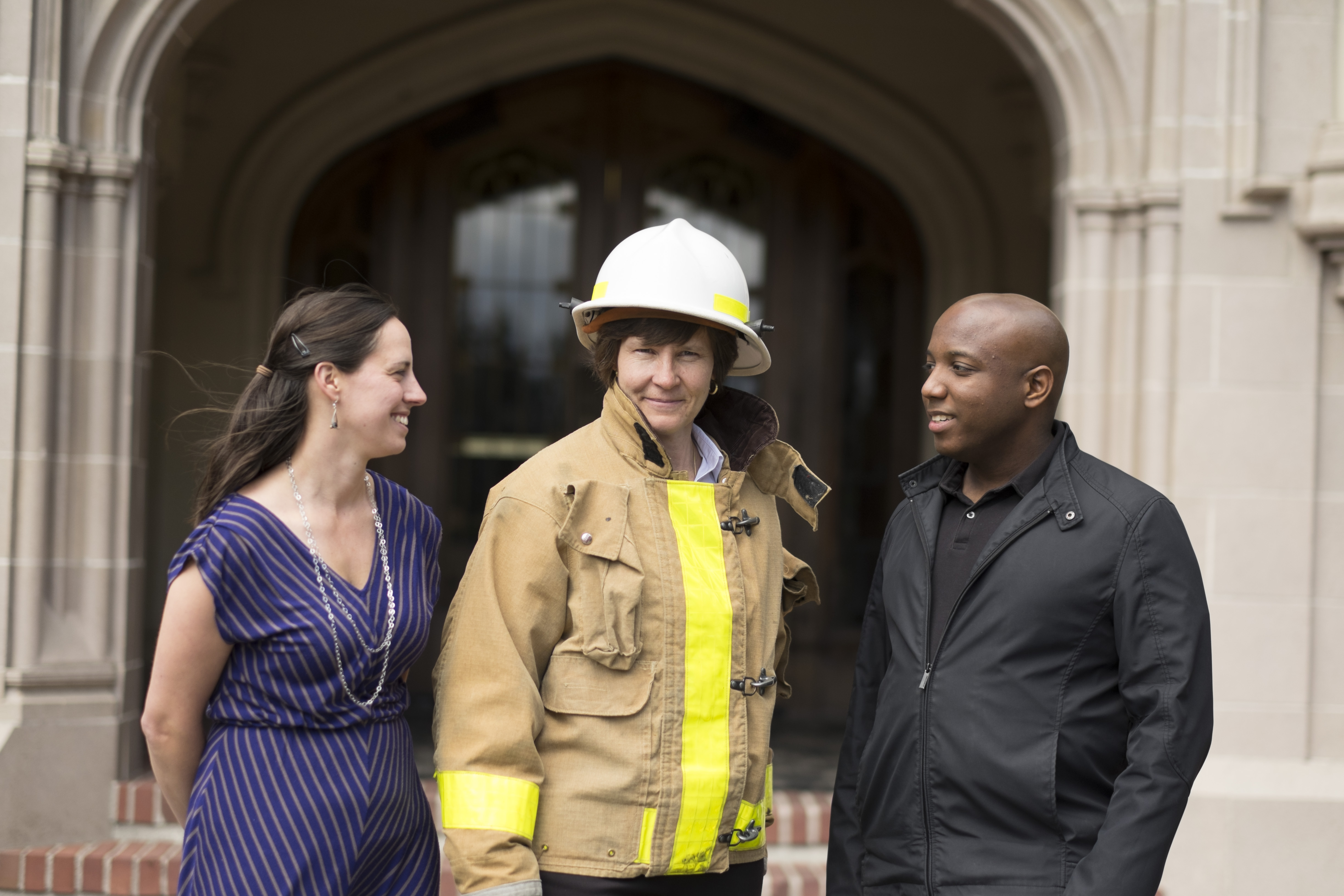 Interactive Discussion
Discuss the emergency response resources in your work area

Discuss practical responses to different emergency scenarios

Discuss proactively preparing for an emergency